Consumer Expenditures by Age Group
Scan or click to access more life stage insights
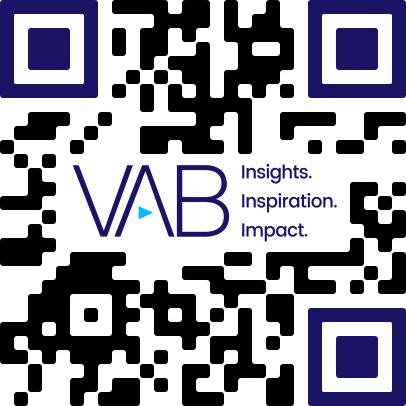 Adults 65+ are active spenders, accounting for 21% of annual total U.S. expenditures, which translates to $1.9 trillion
% Share of Annual Aggregate Expenditures By Demo

3%
21%
15%
A55+ account for 41% of annual U.S. expenditures
20%
20%
21%
Under 25 Years	25-34 Years	35-44 Years	45-54 Years	55-64 Years
Source: VAB analysis of Consumer Expenditure Survey 2021 data, U.S. Bureau of Labor Statistics, reported as of September 2022, Data represents adults 65+ due to data age group breakouts.
65+
Click here to download the full report, ‘A Silver Lining’ to learn more

This information is exclusively provided to VAB members and qualified marketers.
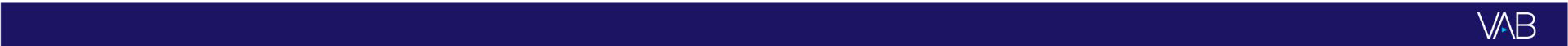